Unità di ApprendimentoePiano Formativo-
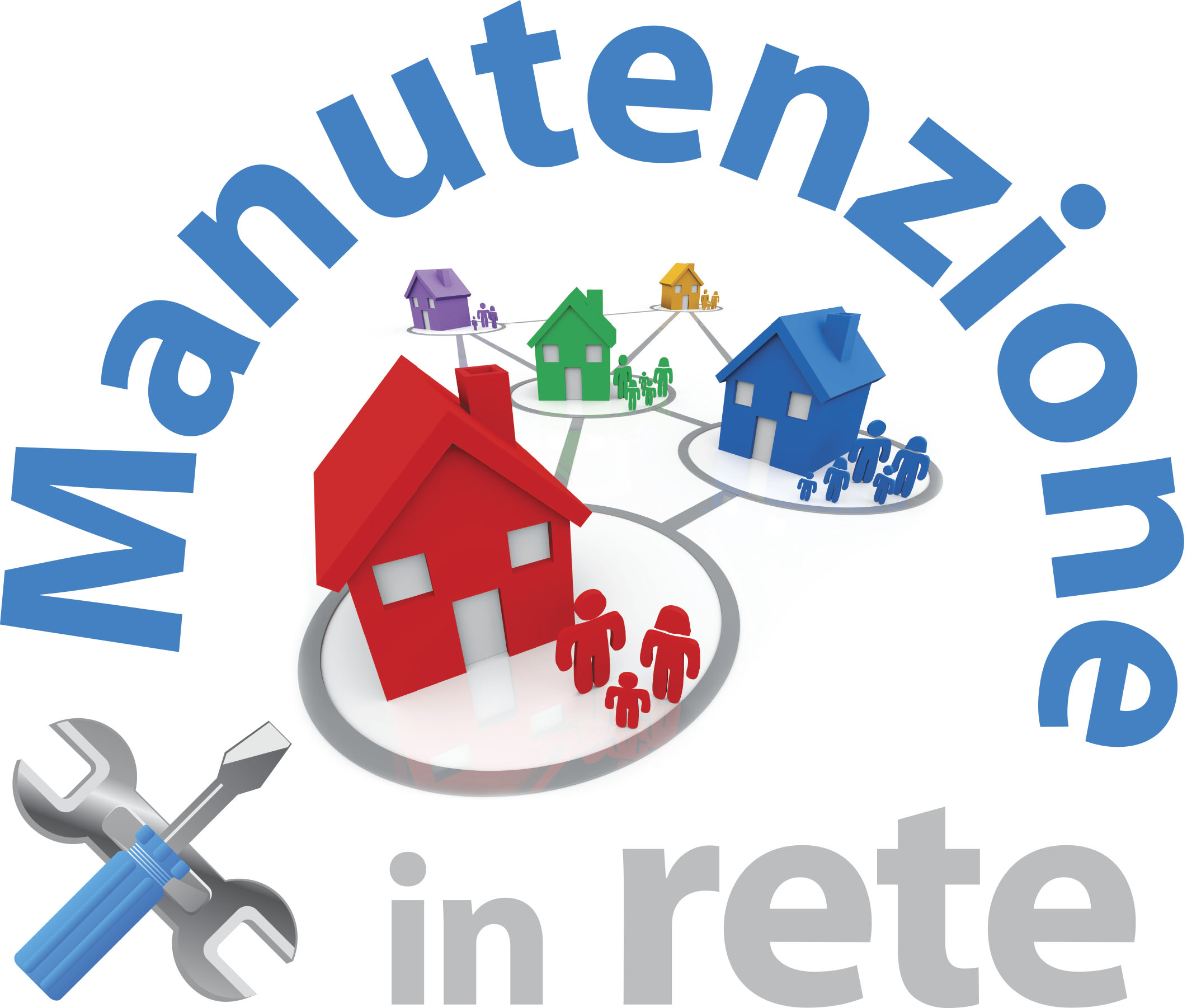 BERGAMO, 17 dicembre 2019
REGOLAMENTO  24/05/2018 Art.6 comma 4
I percorsi didattici sono caratterizzati dalla progettazione interdisciplinare riguardante gli assi culturali; sono organizzati a partire dalle prime classi, e per tutta la durata del quinquennio, per unità di apprendimento con l’utilizzo di  metodologie di tipo induttivo, attraverso esperienze laboratoriali e in contesti operativi, analisi e soluzione dei problemi relativi alle attività economiche di riferimento, il lavoro cooperativo per progetti, nonché la gestione di processi in contesti organizzati
UDA INTRODUZIONE
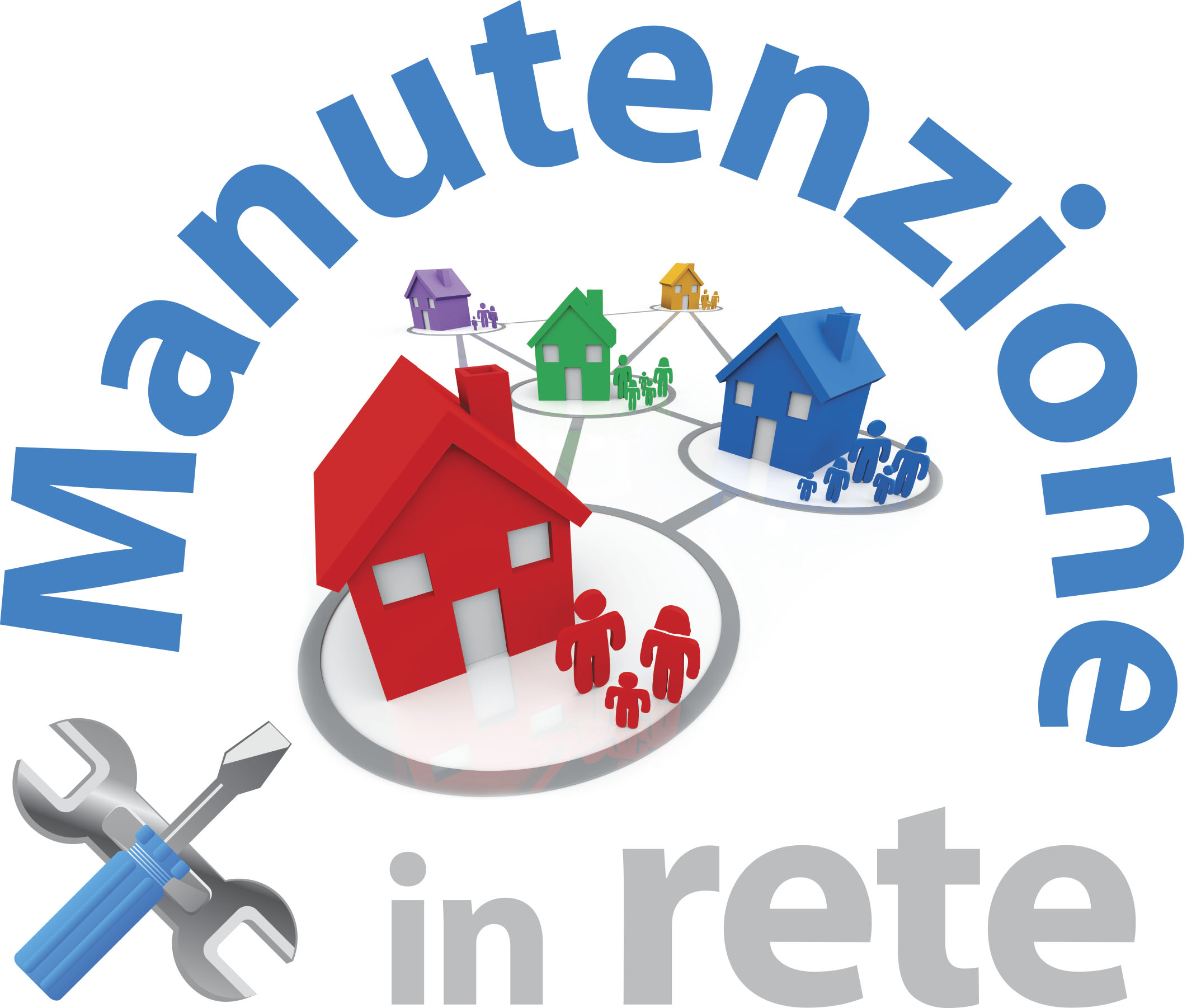 UdA - DEFINIZIONE
L’UdA è un «insieme autonomamente significativo di competenze, abilità e conoscenze in cui è organizzato il percorso formativo della studentessa e dello studente; costituisce il necessario riferimento per la valutazione, la certificazione e il riconoscimento dei crediti, soprattutto nel caso di passaggi ad altri percorsi di istruzione e formazione. Le UdA partono da obiettivi formativi adatti e significativi, sviluppano appositi percorsi di metodo e di contenuto, tramite i quali si valuta il livello delle conoscenze e delle abilità acquisite e la misura in cui la studentessa e lo studente hanno maturato le competenze attese.»
UdA DEFINIZIONE
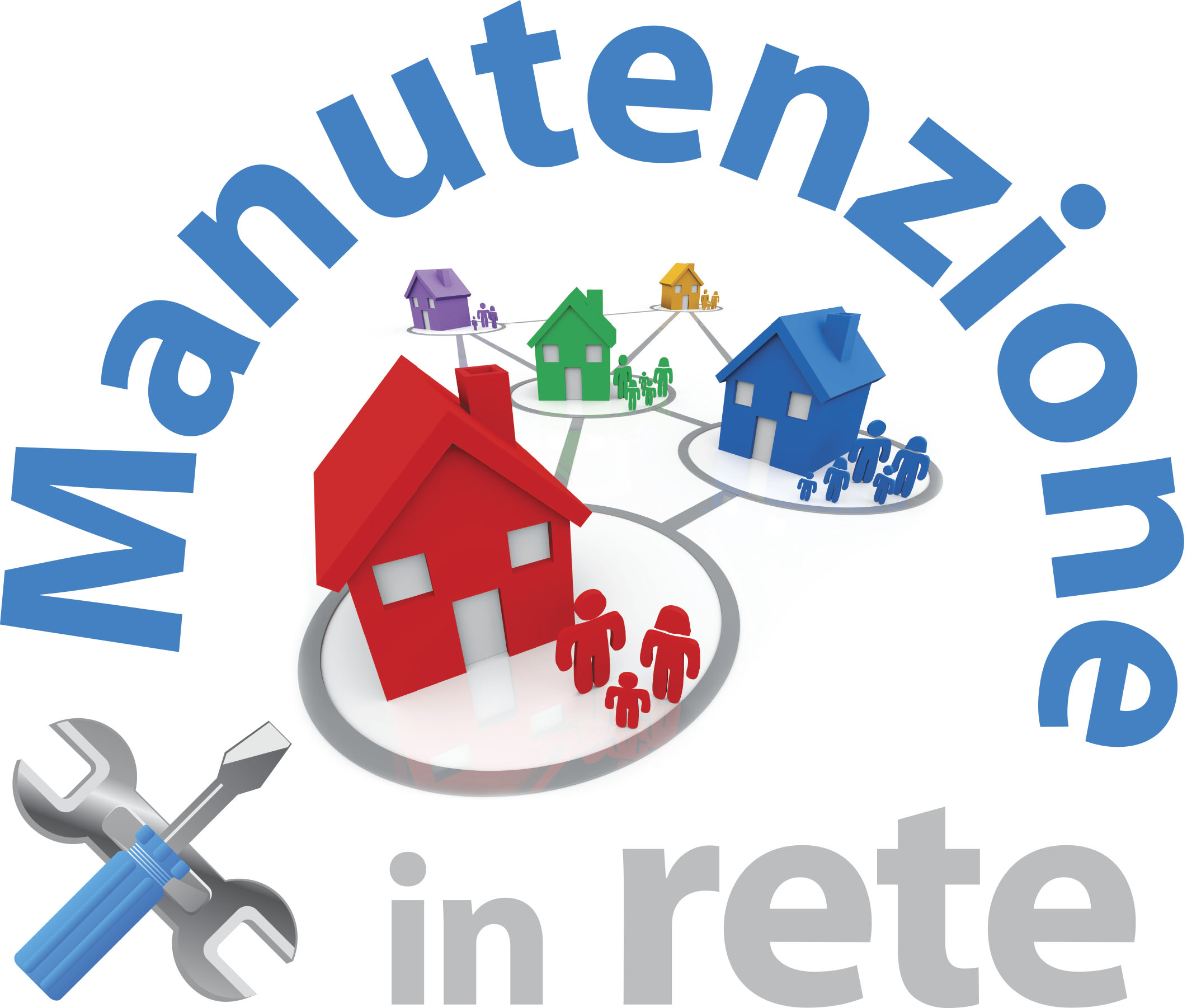 UdA - OBIETTIVO
Il focus dell’UdA è sulla competenza, la quale diventa il principio d’organizzazione del curricolo, incardinandolo su condizioni di apprendimento “autentico e significativo”, in grado di diventare patrimonio personale dello studente e spendibile in una pluralità di ambienti di vita. 

Dal punto di vista dello studente, il curricolo si configura come un progressivo e graduale innalzamento del livello di padronanza delle competenze-obiettivo.
UdA OBIETTIVO
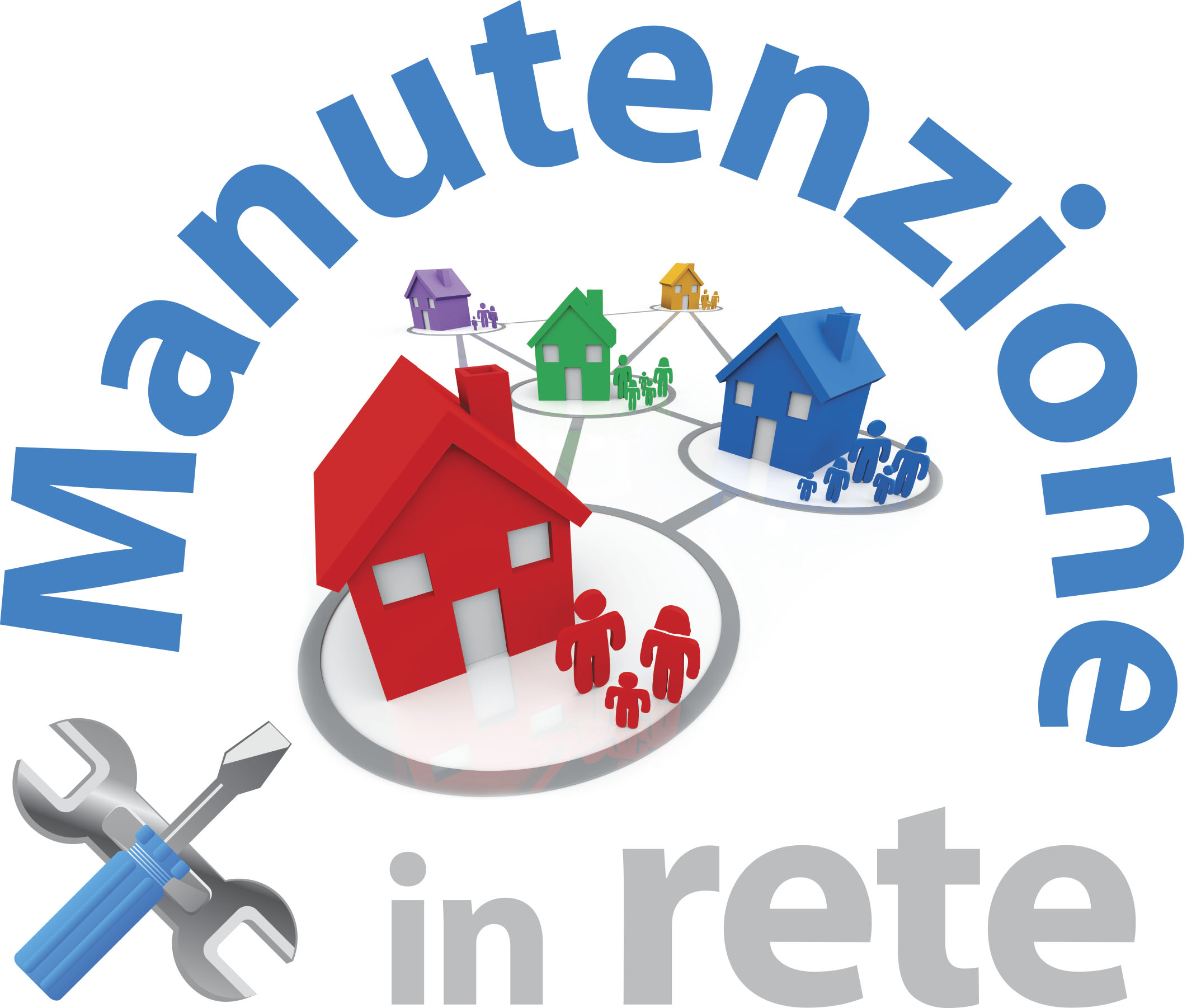 CURRICOLO - PROGETTAZIONE
Occorre pertanto:- disegnare un piano annuale di riferimento di tematiche chiave (canovaccio) cui riferire la selezione e costruzione delle UdA, relativamente al gruppo classe (in coerenza con la progressione curriculare 
- selezionare per ciascuna UdA la/le competenze-obiettivo, dell’area generale e/o di indirizzo
-  individuare per ciascuna UdA le situazioni reali, i problemi, le tematiche chiave
CURRICOLO PROGETTAZIONE
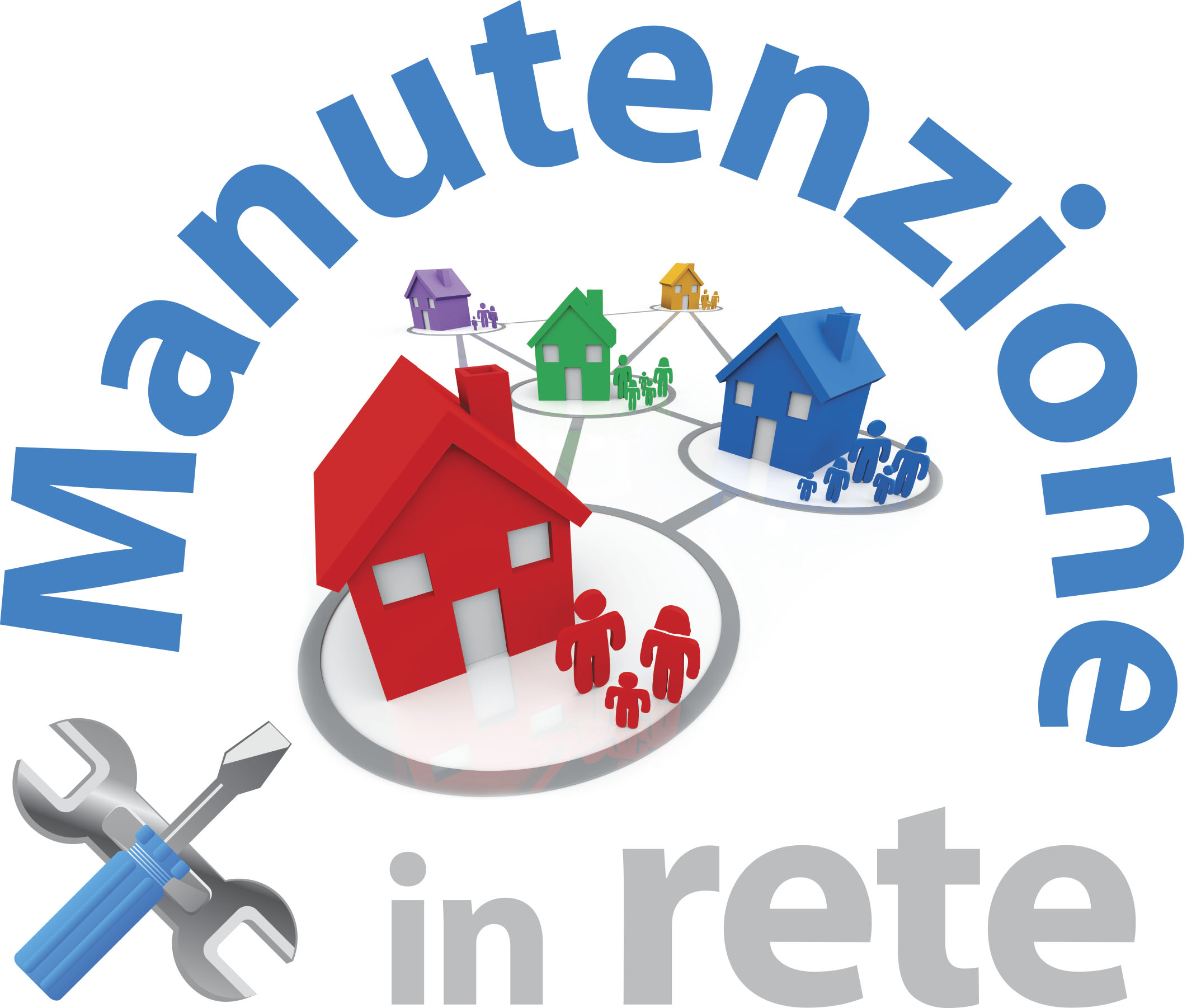 RISULTATI ATTESI - VALUTAZIONE
I risultati attesi diventano il quadro di riferimento delle rubriche e sono riportati in forma più̀ essenziale nella certificazione delle competenze. La loro valutazione avviene in un contesto definito autentico, in quanto mette l’allievo nella condizione di fare qualcosa con quello che sa all’interno di compiti veri o verosimili
RISULTATI ATTESIVALUTAZIONE
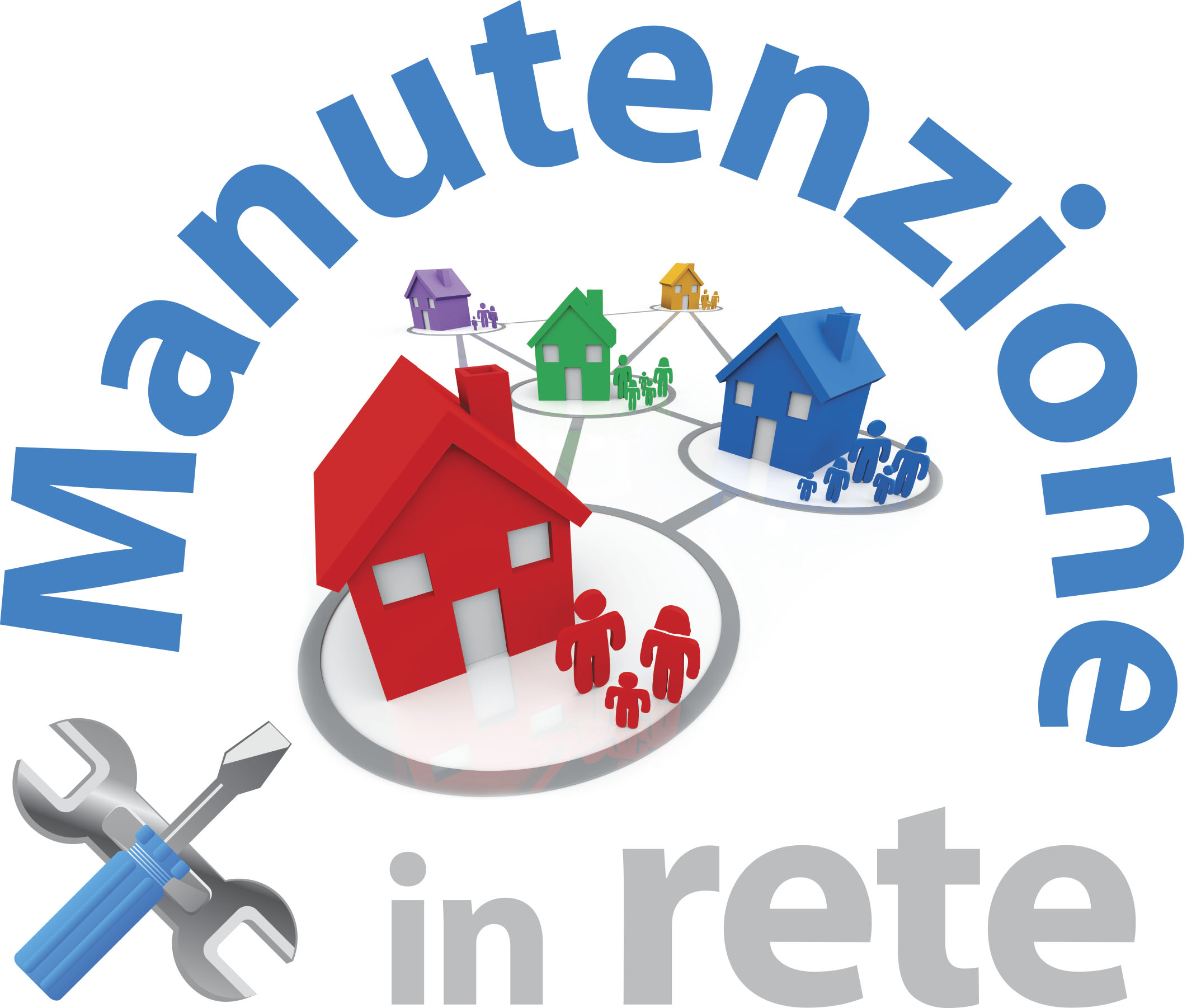 UdA - FORMAT
UdA FORMAT
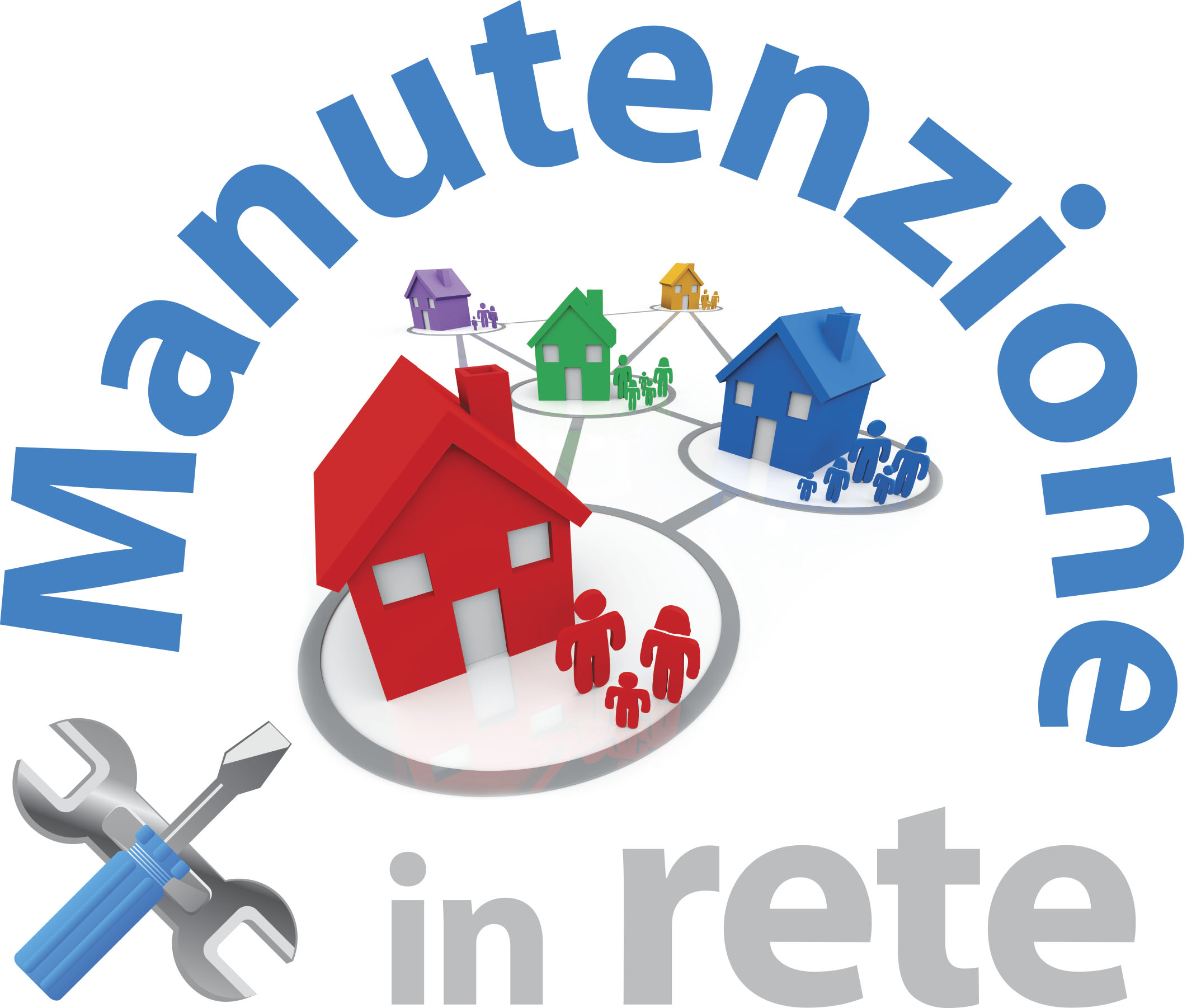 UdA - FORMAT
UdA FORMAT
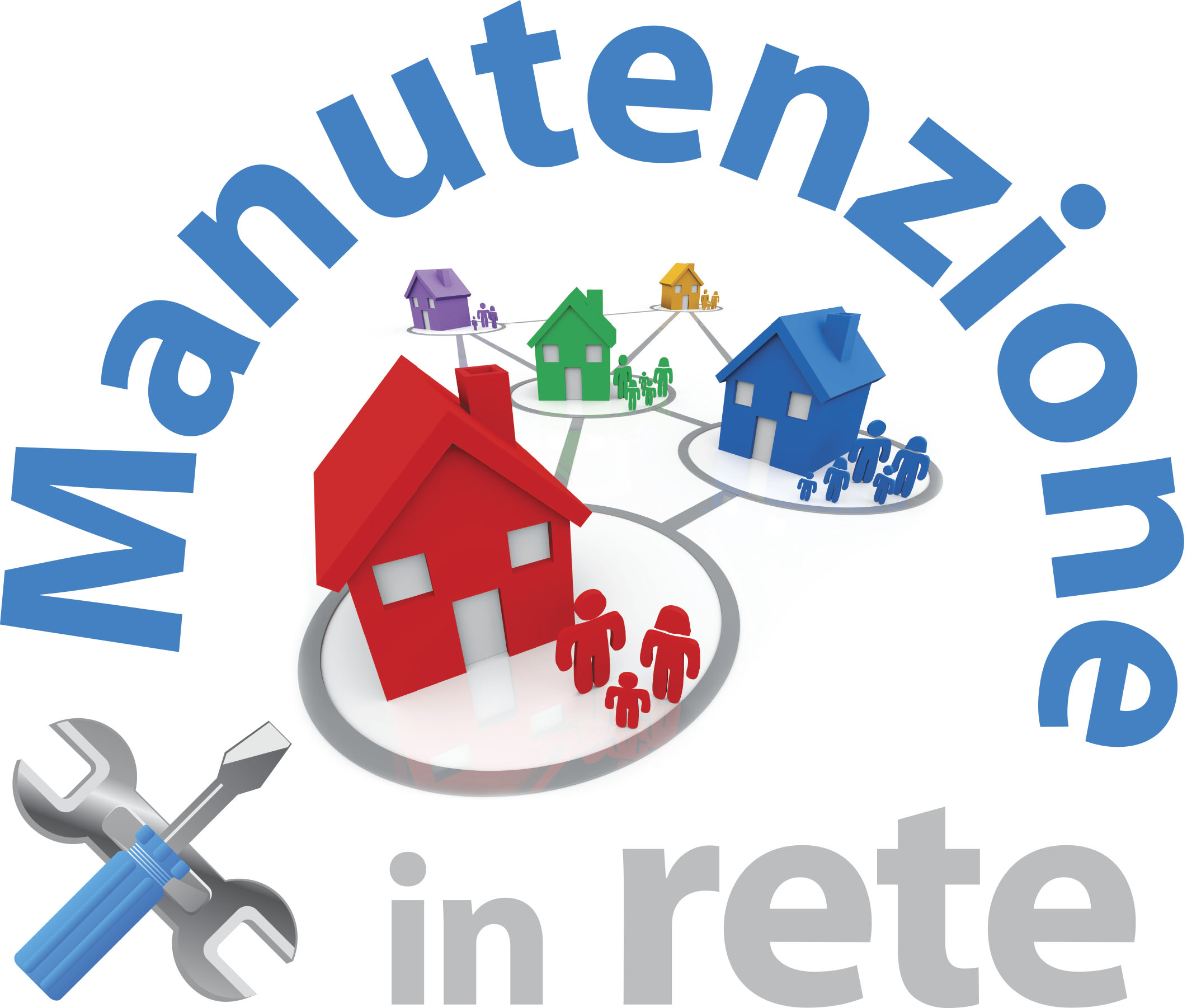 UdA - FORMAT
UdA FORMAT
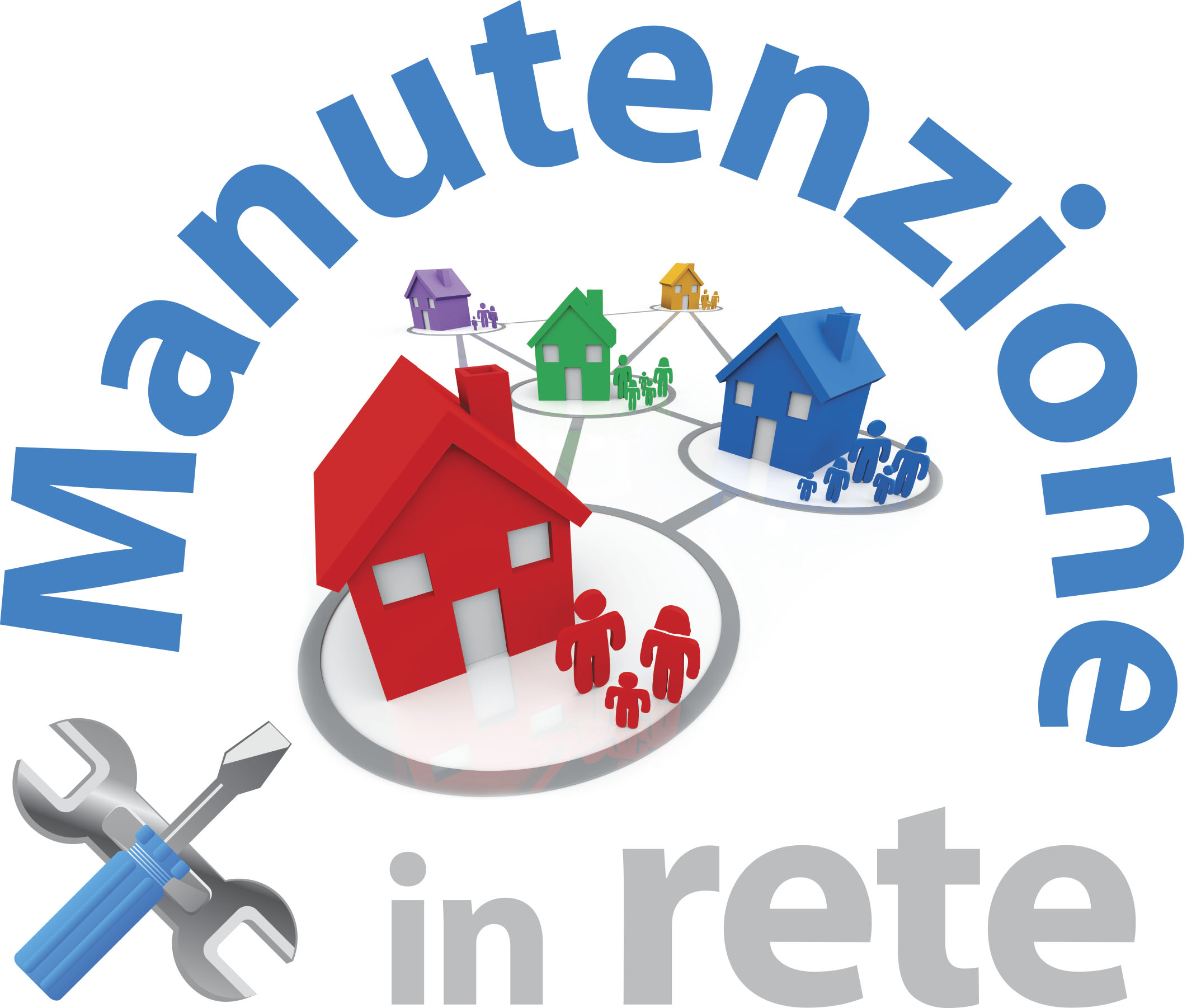 UdA - FORMAT
UdA FORMAT
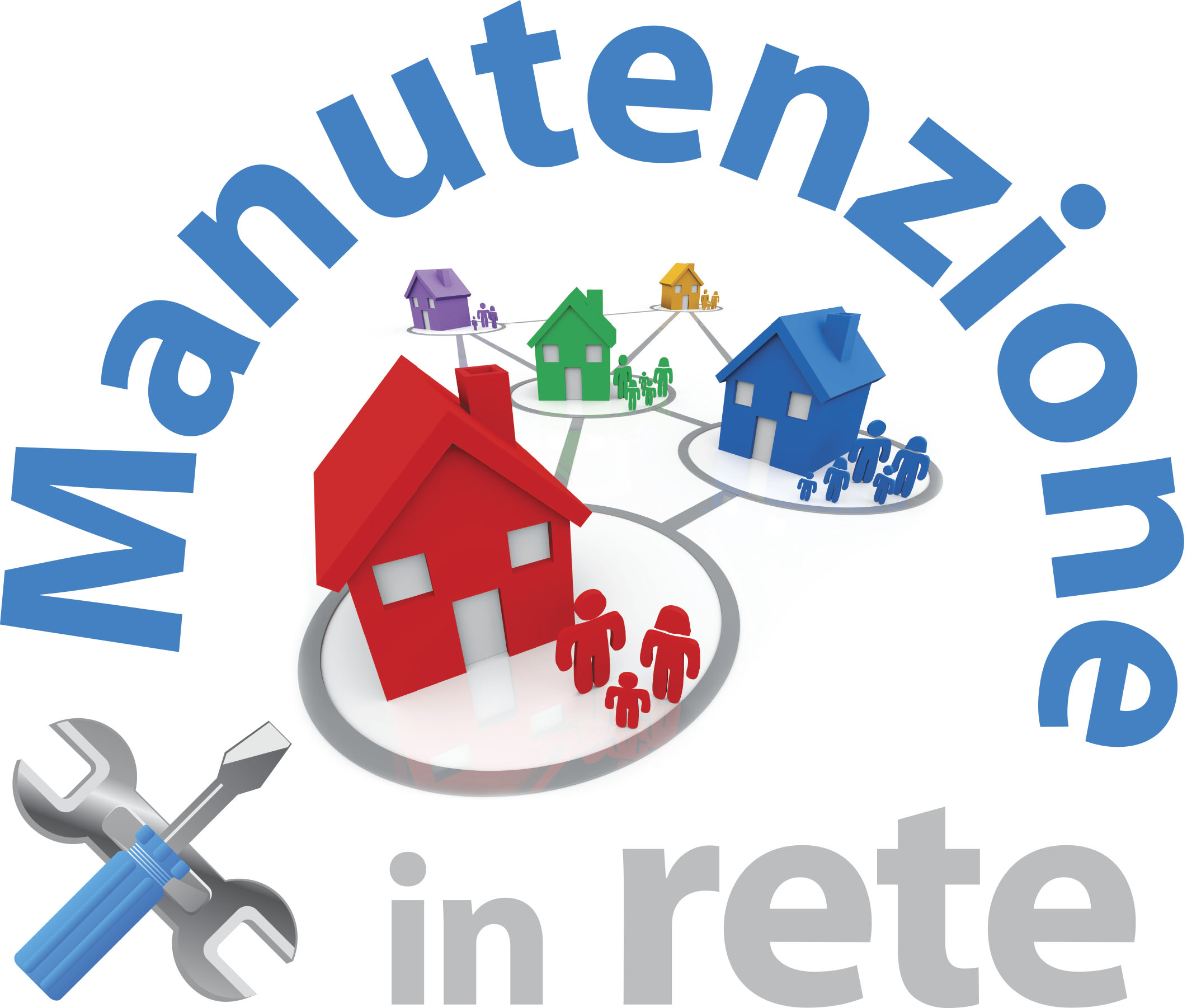 STRUMENTI: Canovaccio formativo
Strumenti per la gestione didattica e valutativa
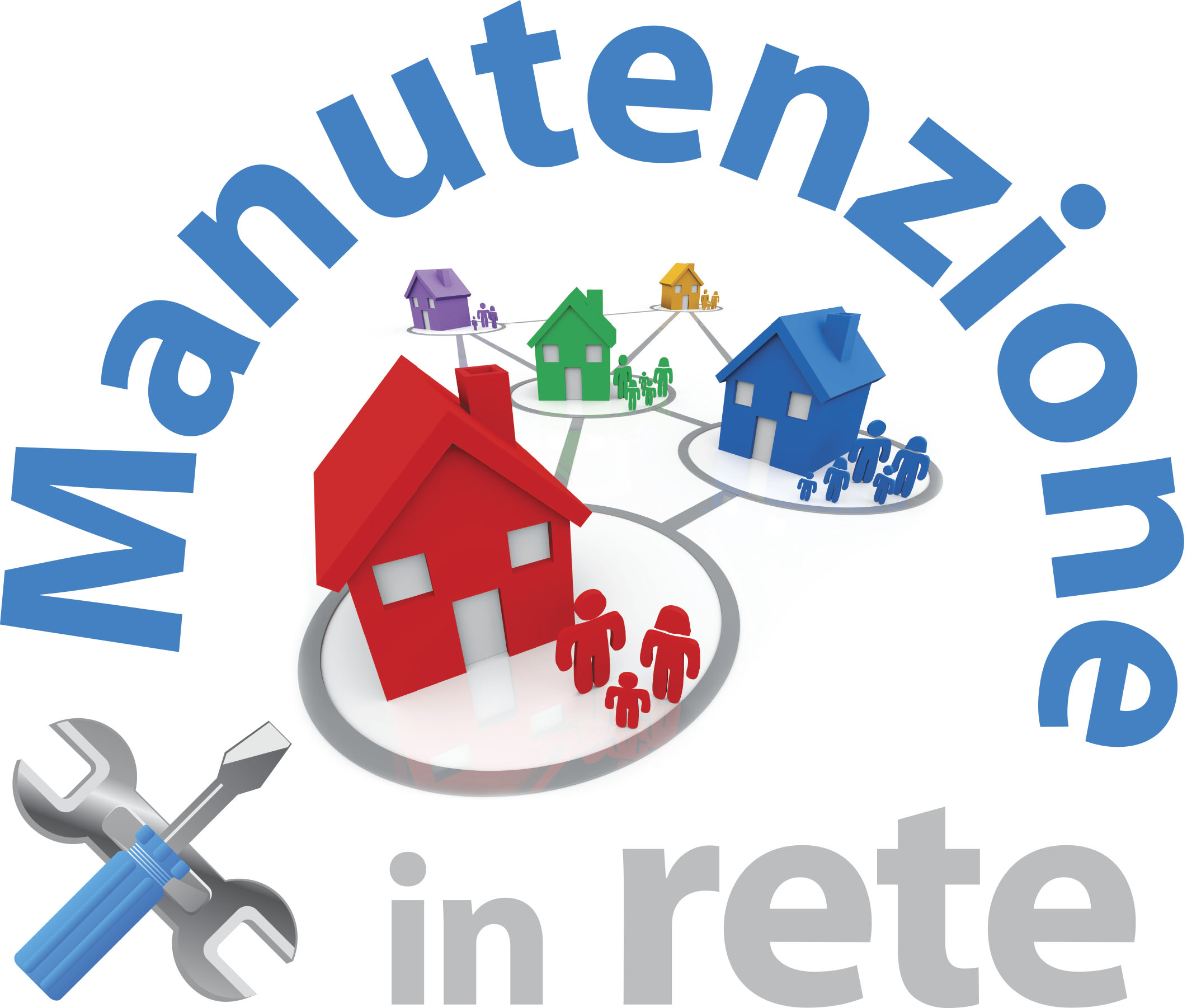 STRUMENTI: Rubrica di valutazione
Strumenti per la gestione didattica e valutativa
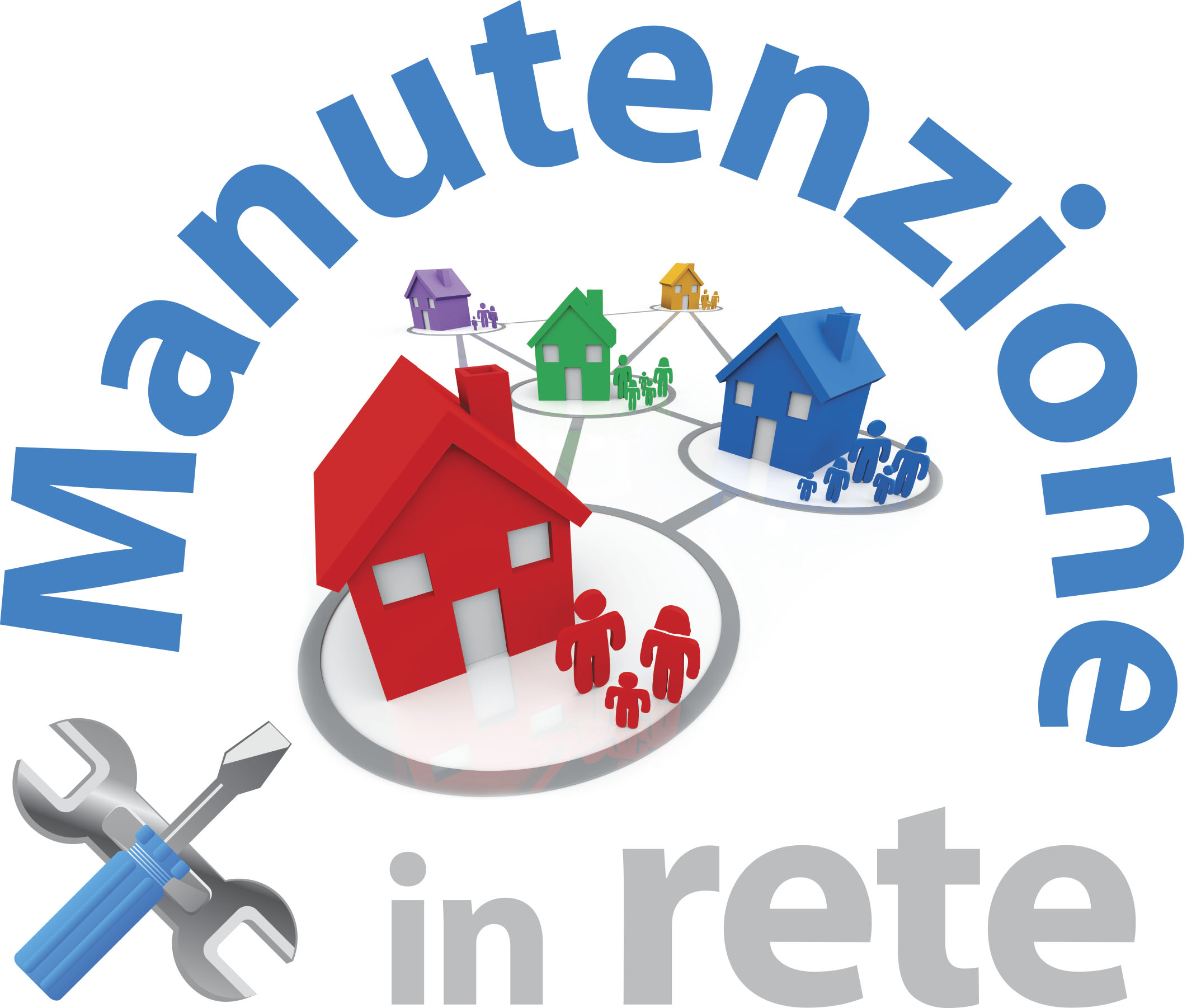 STRUMENTI: Scheda – consegne per gli studenti
Strumenti per la gestione didattica e valutativa
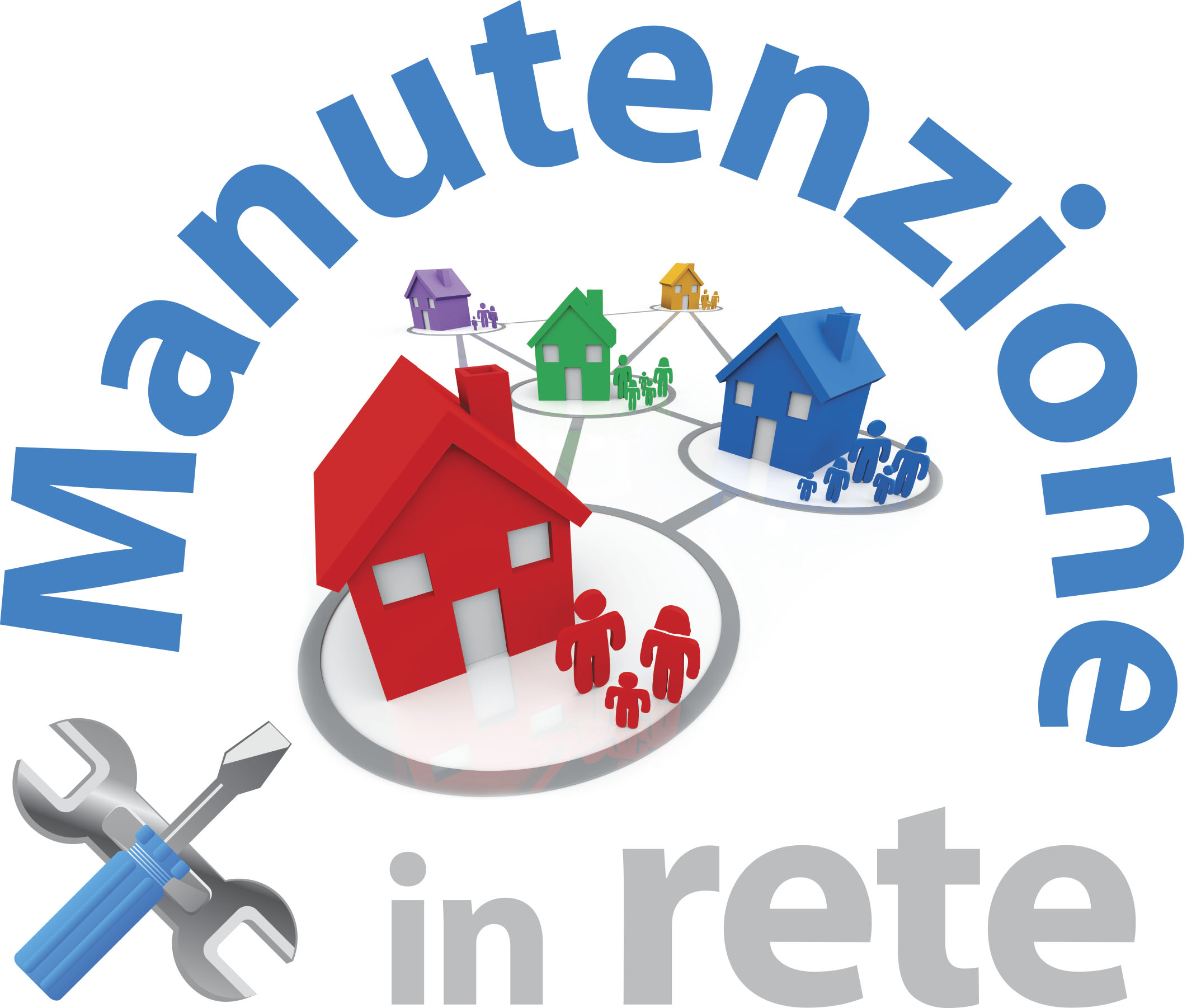 COMPITI DI REALTÀ
Si parte da un piano di massima (o canovaccio formativo), che traduce il percorso previsto in una sequenza di «compiti di realtà̀» che servono da ancoraggio lungo il biennio. 
- Lo studente è visto come il protagonista dell’apprendimento, che integra le acquisizioni operate in contesti formali e non formali. 
- Il piano stabilisce anche i nessi con le competenze target e gli insegnamenti afferenti.
COMPITI DI REALTÀPROGETTAZIONE
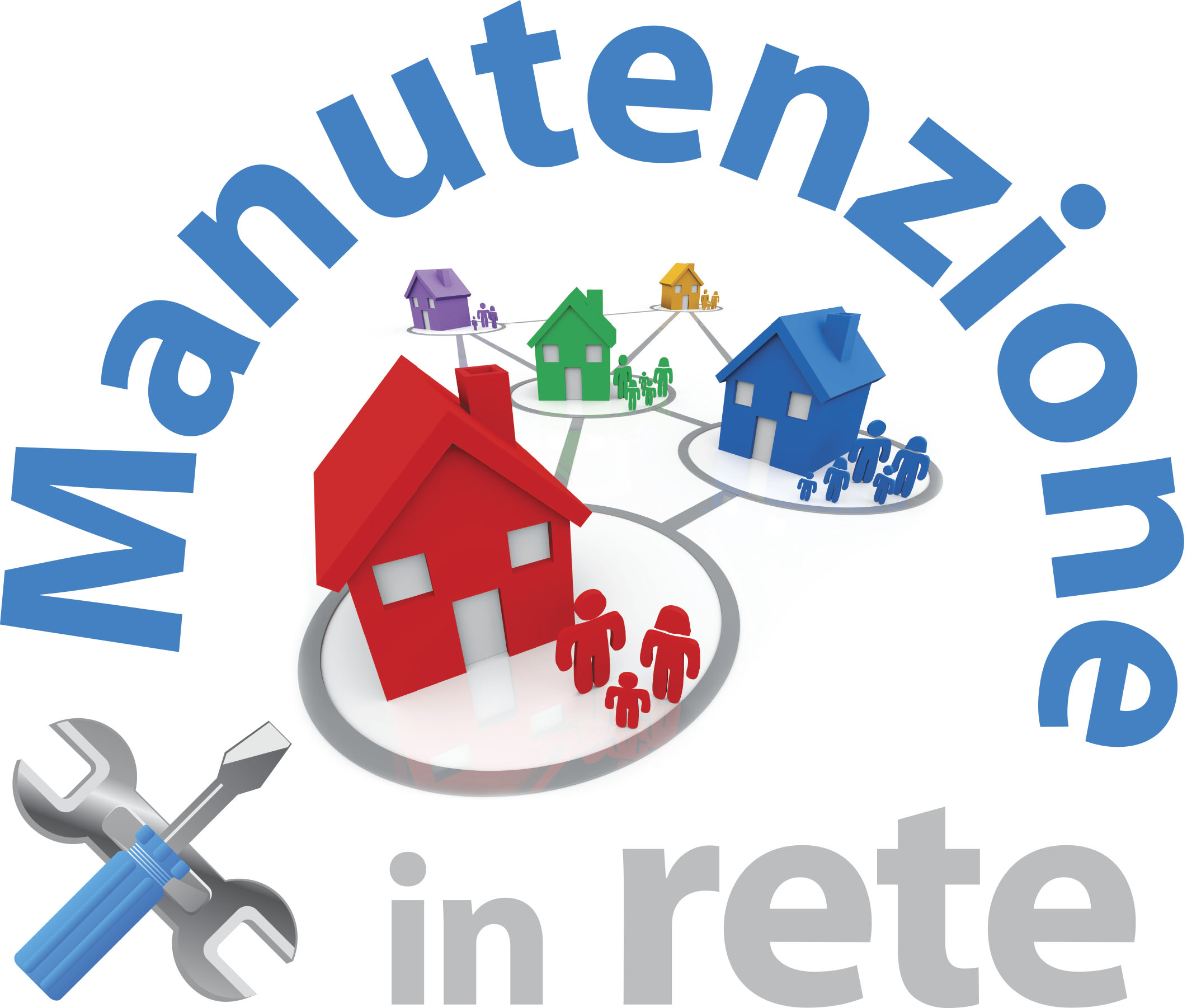 COMPITO DI REALTÀ
È «una situazione problematica, complessa e nuova, quanto più possibile vicina al mondo reale, da risolvere utilizzando conoscenze e abilità già acquisite e trasferendo procedure e condotte cognitive in contesti e ambiti di riferimento moderatamente diversi da quelli resi familiari dalla pratica didattica. 
…prove per la cui risoluzione l’alunno debba richiamare in forma integrata, componendoli autonomamente, più̀ apprendimenti acquisiti. 
La risoluzione della situazione-problema (compito di realtà̀) viene a costituire il prodotto finale degli alunni su cui si basa la valutazione...» (Linee guida alternanza scuola- lavoro).
COMPITO DI REALTÀDEFINIZIONE
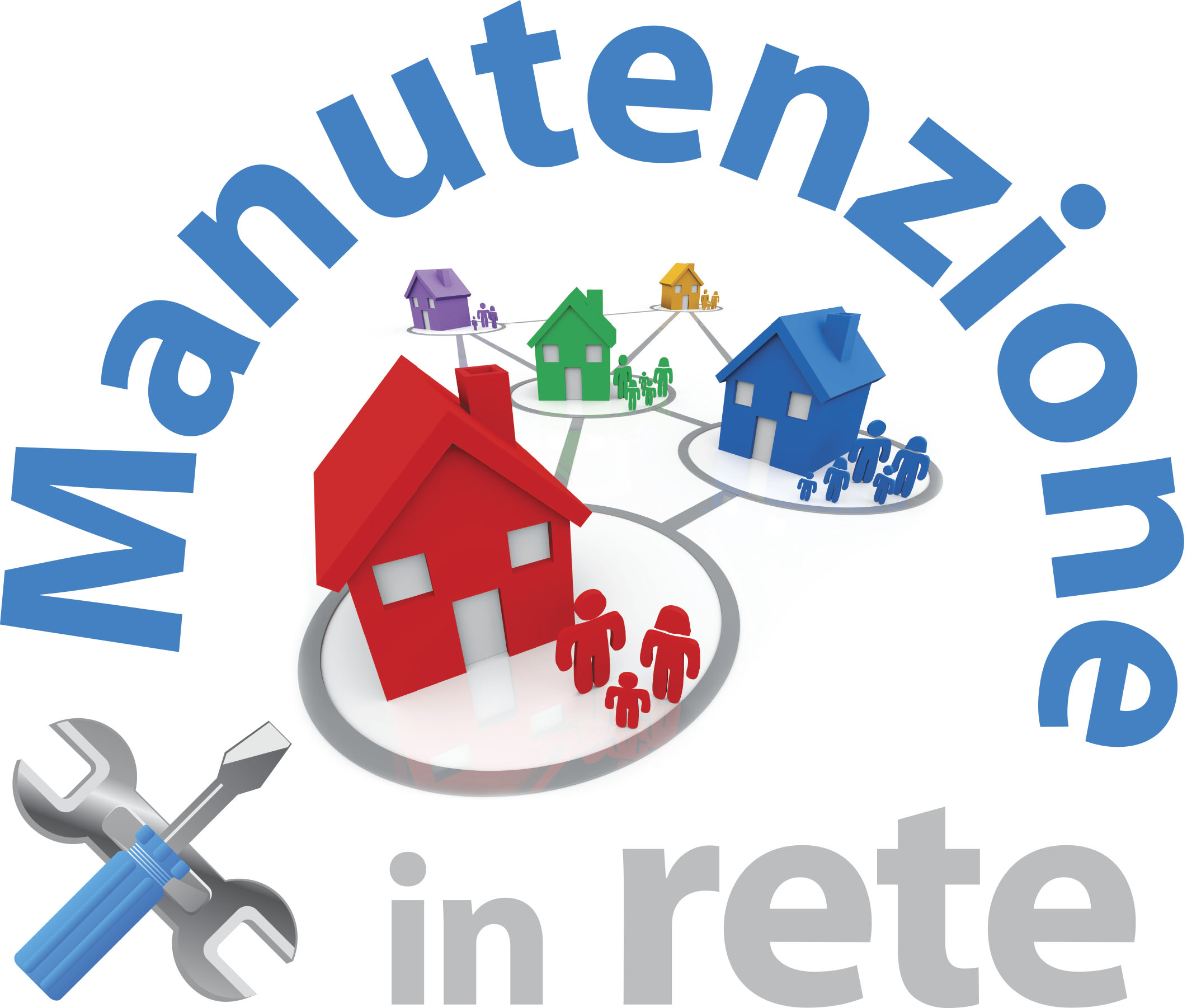 COMPITI DI REALTÀ
I COMPITI:- sono complessi e richiedono tempo (talora giorni o settimane) 
- forniscono l’occasione di collaborare, perché propongono attività̀ che non possono essere portate a termine da un solo studente: la collaborazione è integrata nella soluzione del compito 
- sono un’occasione per riflettere sul proprio apprendimento, sia individualmente sia in gruppo 
possono essere integrati e utilizzati in settori disciplinari differenti ed estendere i loro risultati al di là di specifiche discipline;
 incoraggiano prospettive multidisciplinari e permettono agli studenti di assumere diversi ruoli e di sviluppare esperienze in molti settori
COMPITI DI REALTÀDEFINIZIONE
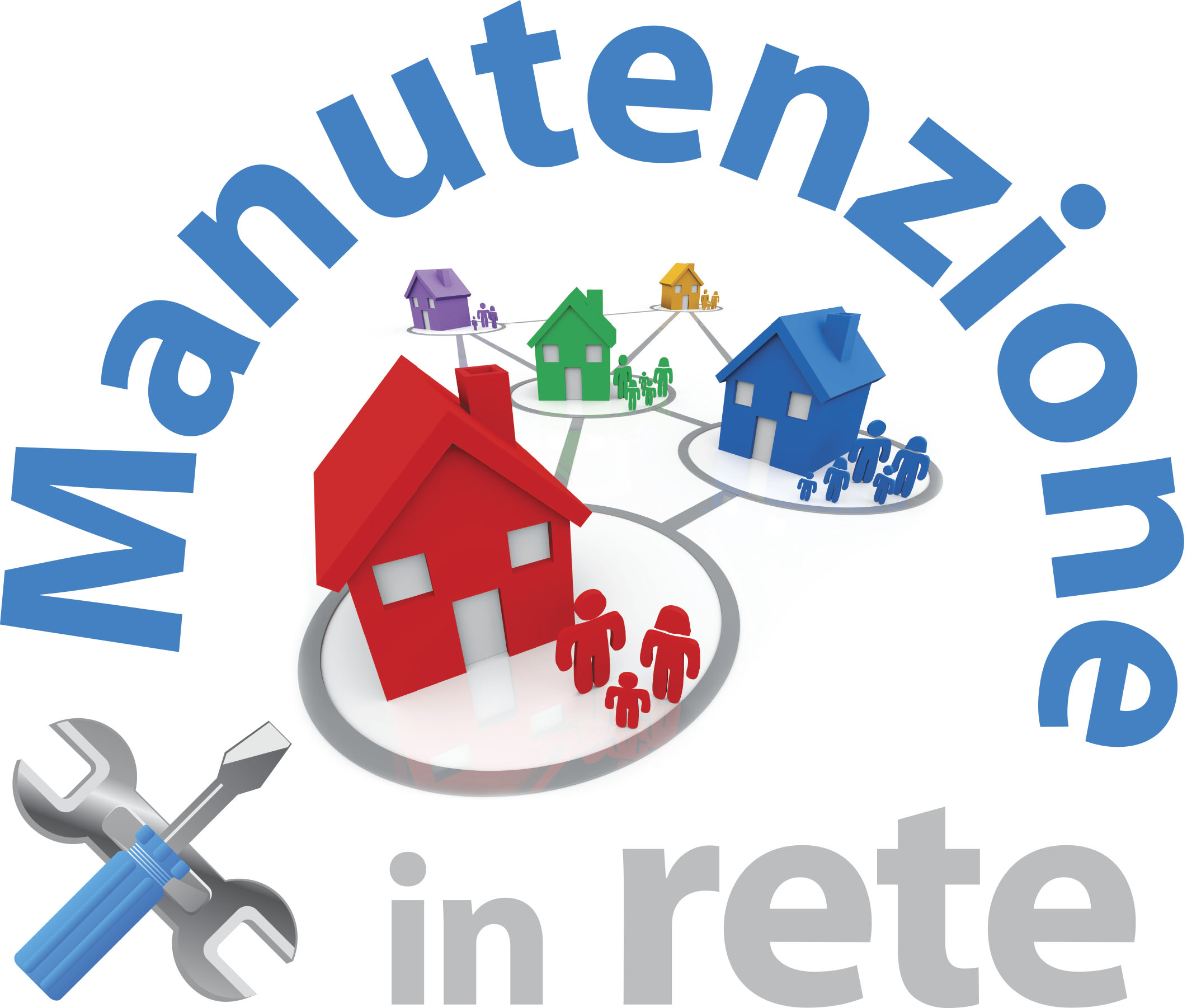 COMPITI DI REALTÀ
- sfociano in un prodotto finale completo autosufficiente, non sono un’esercitazione funzionale a qualcos’altro. 
- propongono compiti che ci si trova ad affrontare nel mondo reale, personale o professionale; non sono esercizi scolastici decontestualizzati 
pongono problemi aperti a molteplici interpretazioni, piuttosto che risolvibili con l’applicazione di procedure note; 
 offrono l’occasione di esaminare i problemi da diverse prospettive teoriche e pratiche: non c’è una singola interpretazione come non c’è un unico percorso per risolvere un problema; 
permettono più̀ soluzioni alternative e questo apre a molte soluzioni originali
COMPITI DI REALTÀDEFINIZIONE
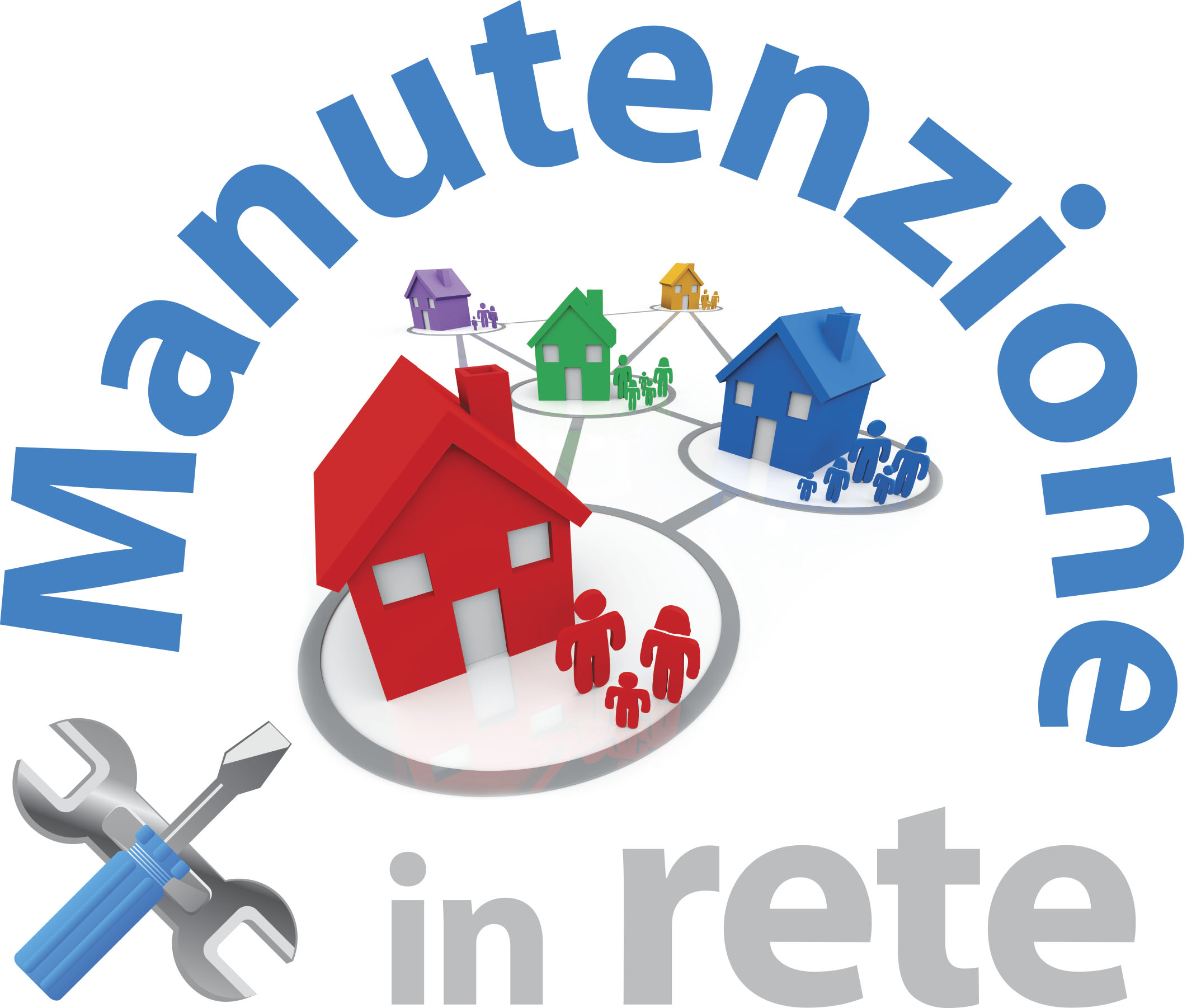 MODELLI: UDA
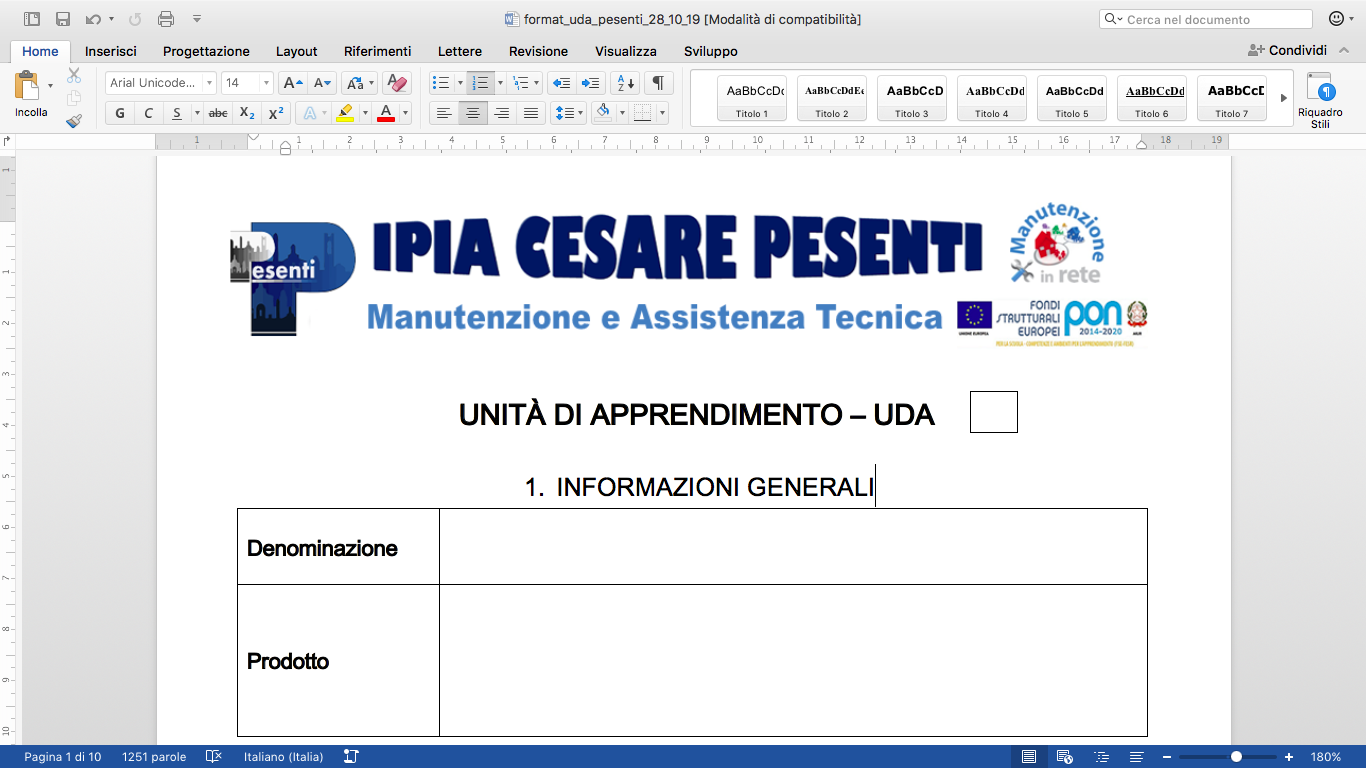 MODELLIUdA
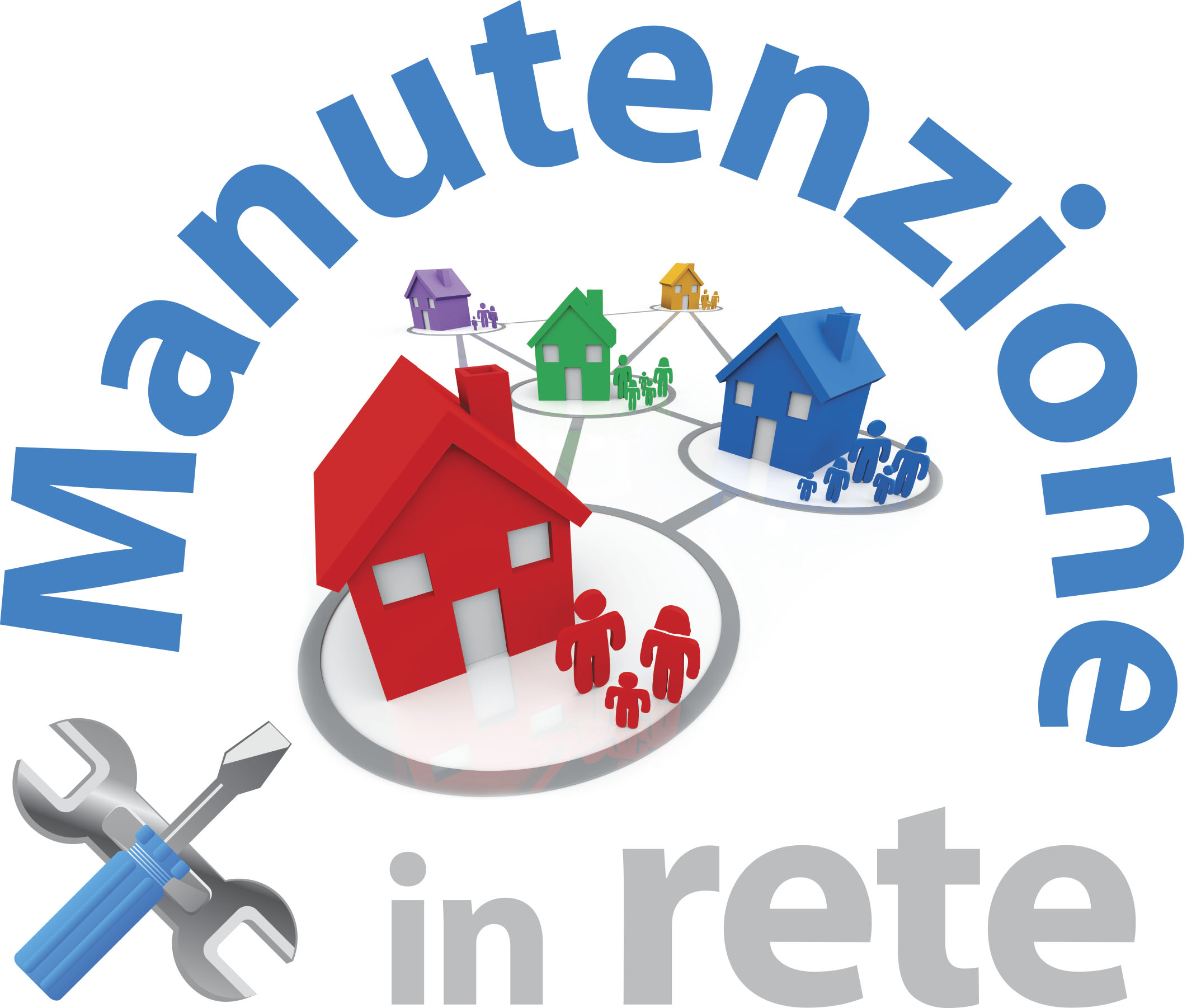 MODELLI: CANOVACCIO FORMATIVO
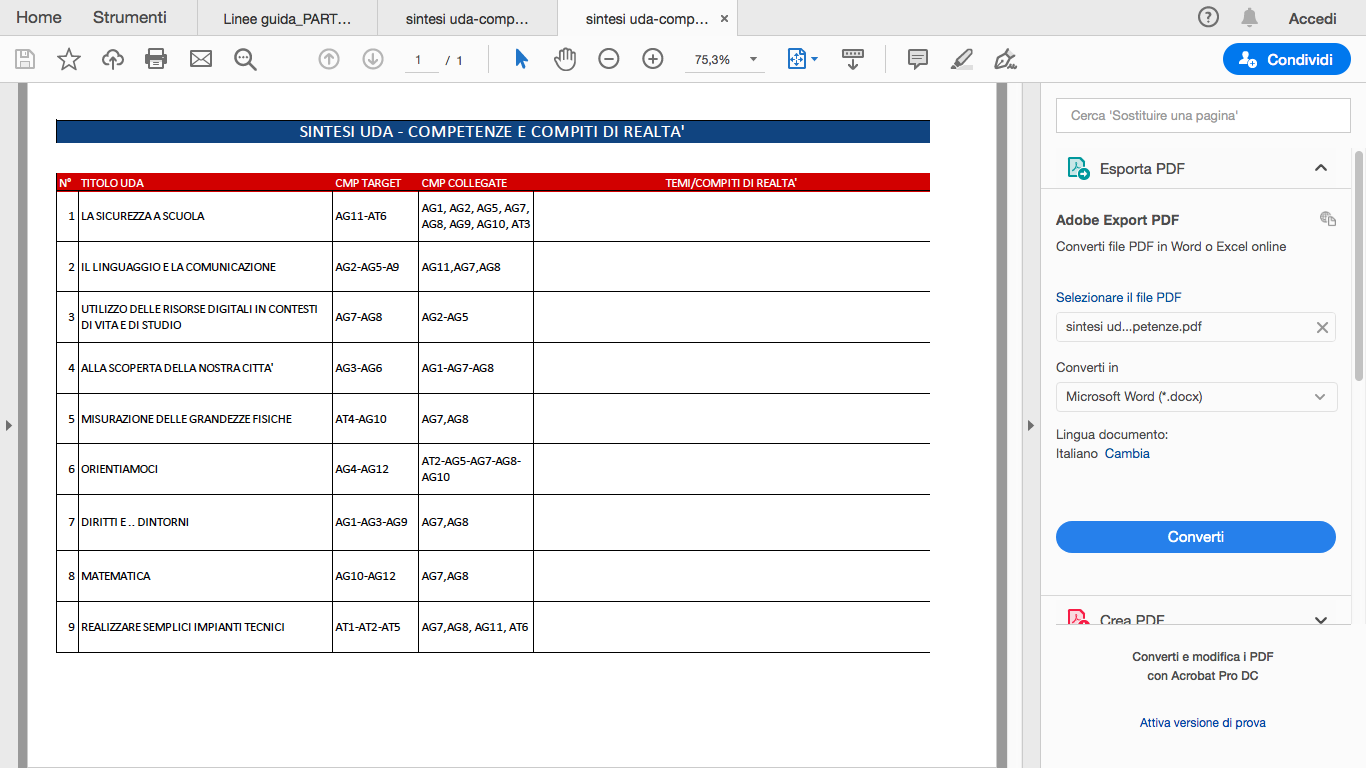 MODELLICANOVACCIO
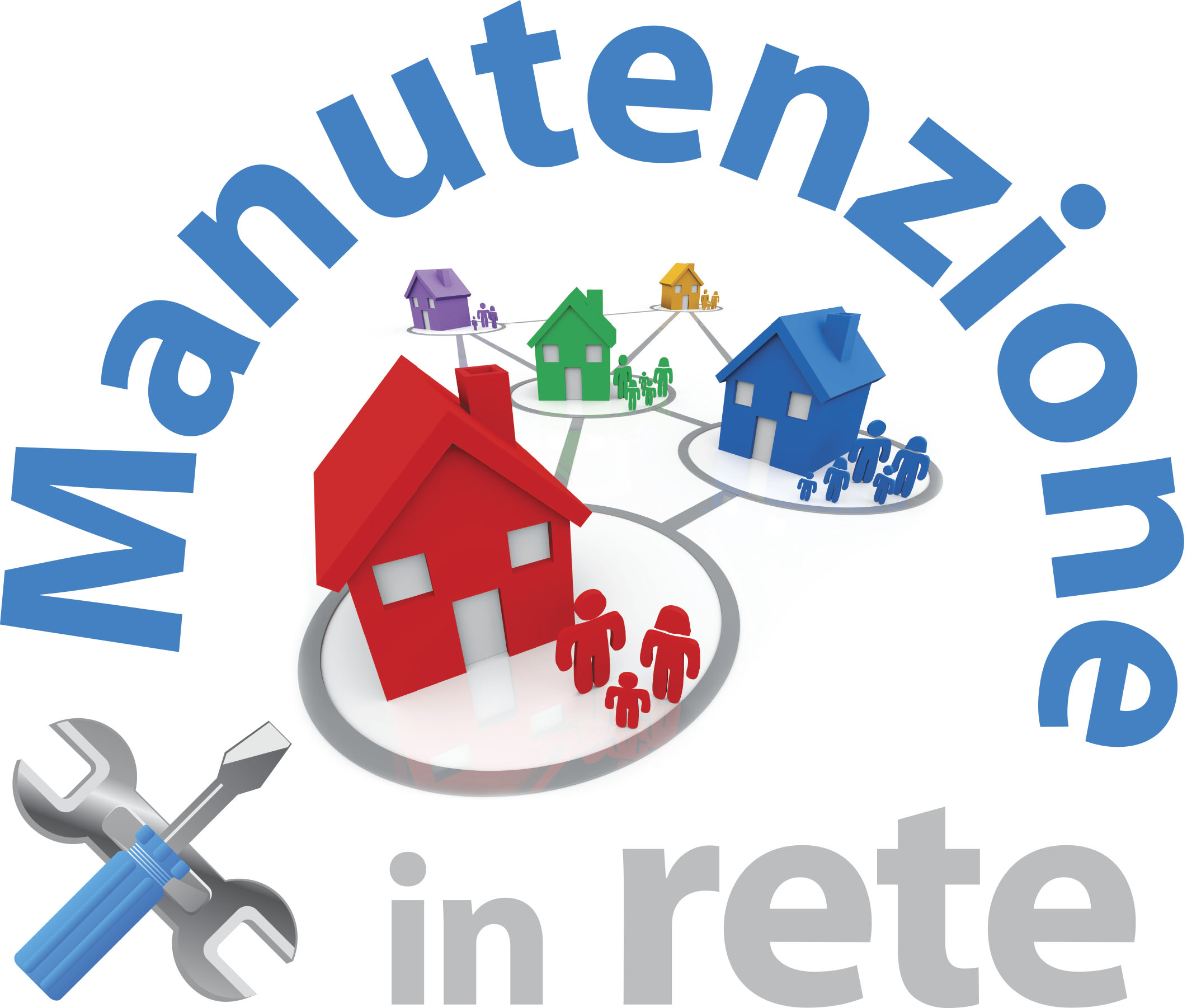 MODELLI: CANOVACCIO FORMATIVO
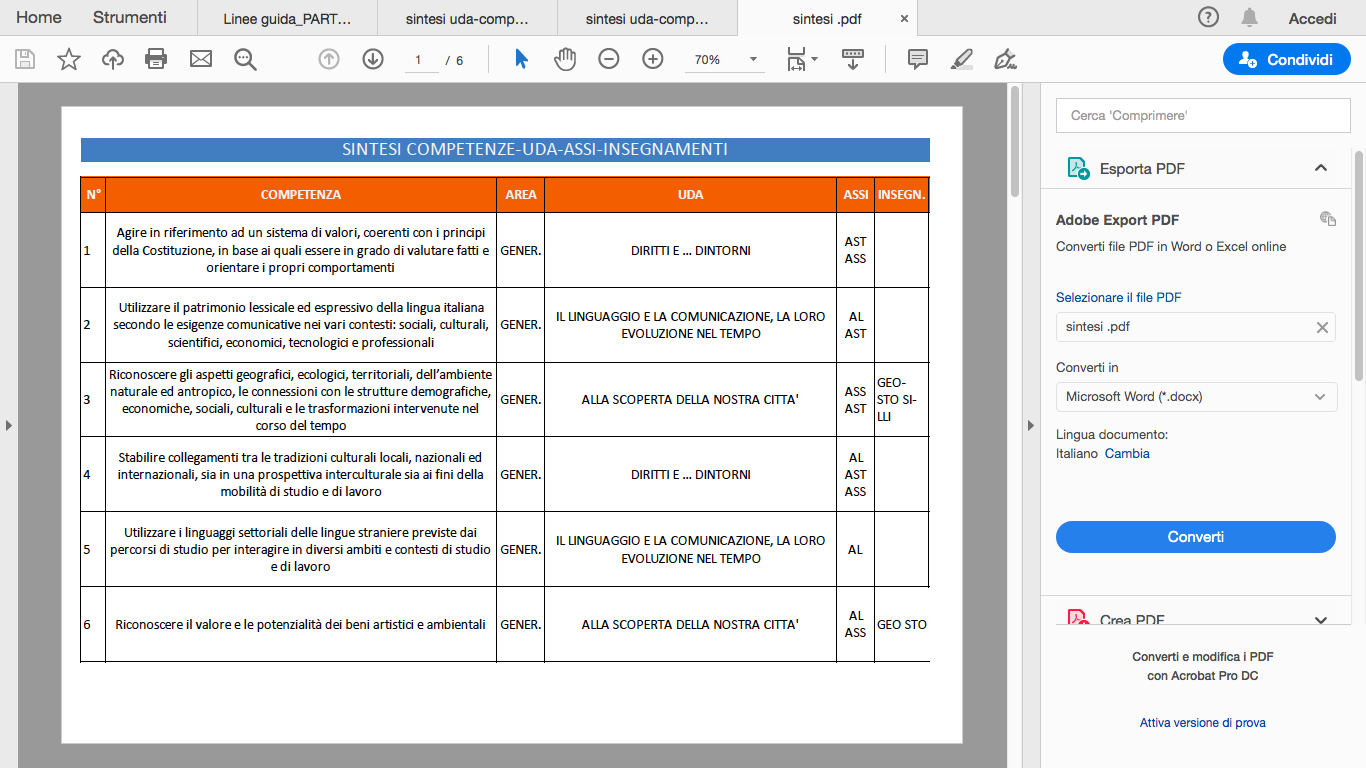 MODELLICANOVACCIO
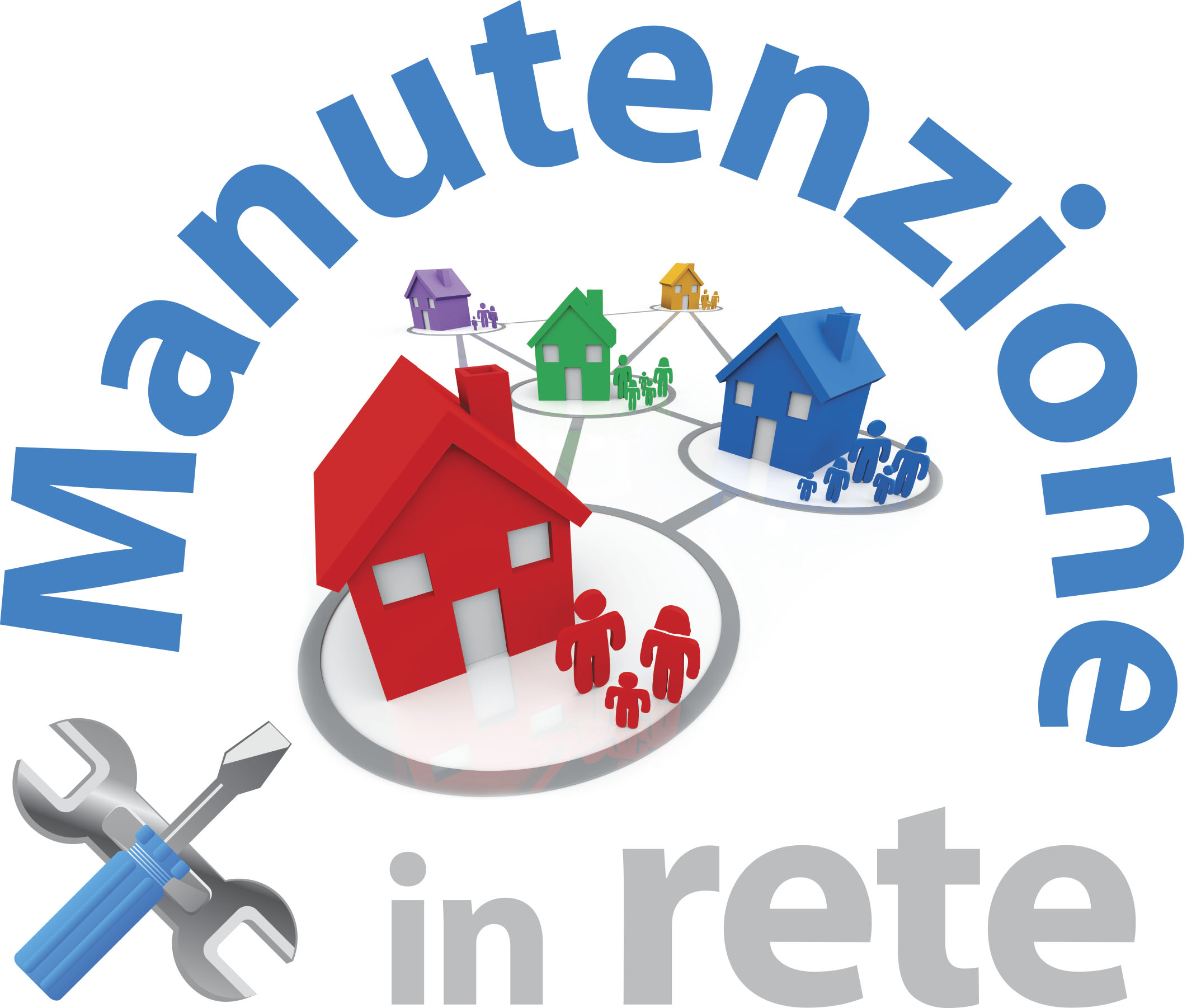 MODELLI: CANOVACCIO FORMATIVO
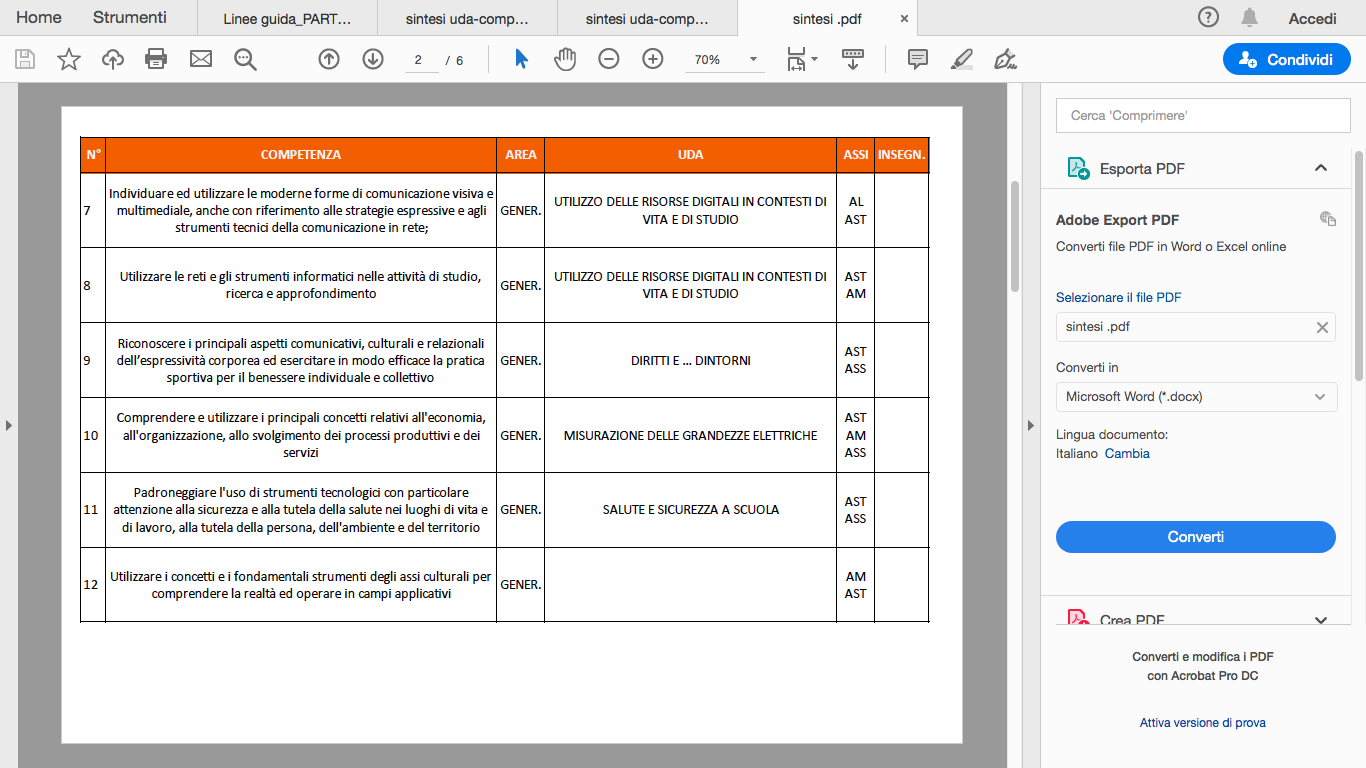 MODELLICANOVACCIO
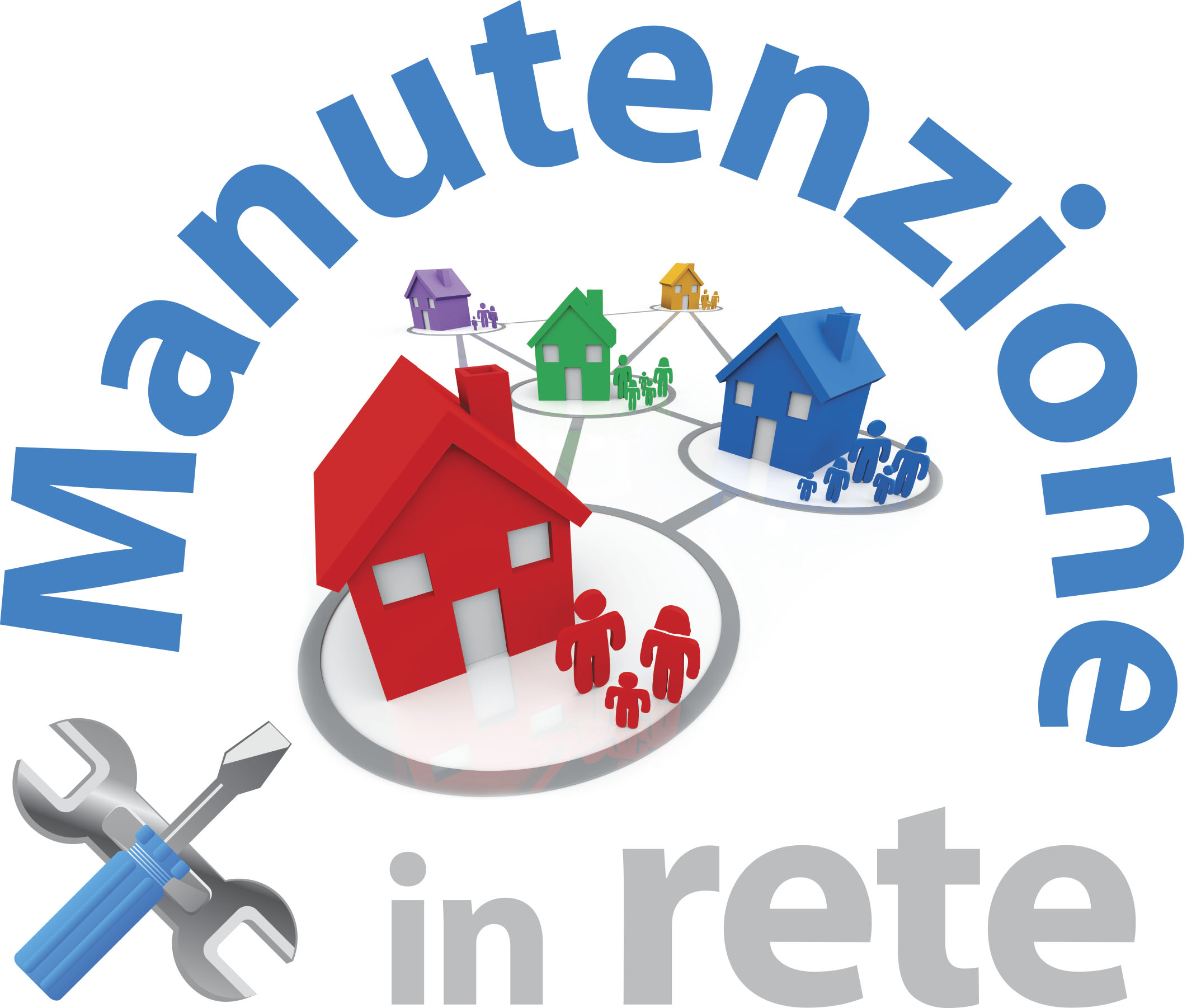 UdA: ESEMPIO
Vedi:
UdA 0 – FORMAZIONE
COMPITI DI REALTÀPER DOCENTI
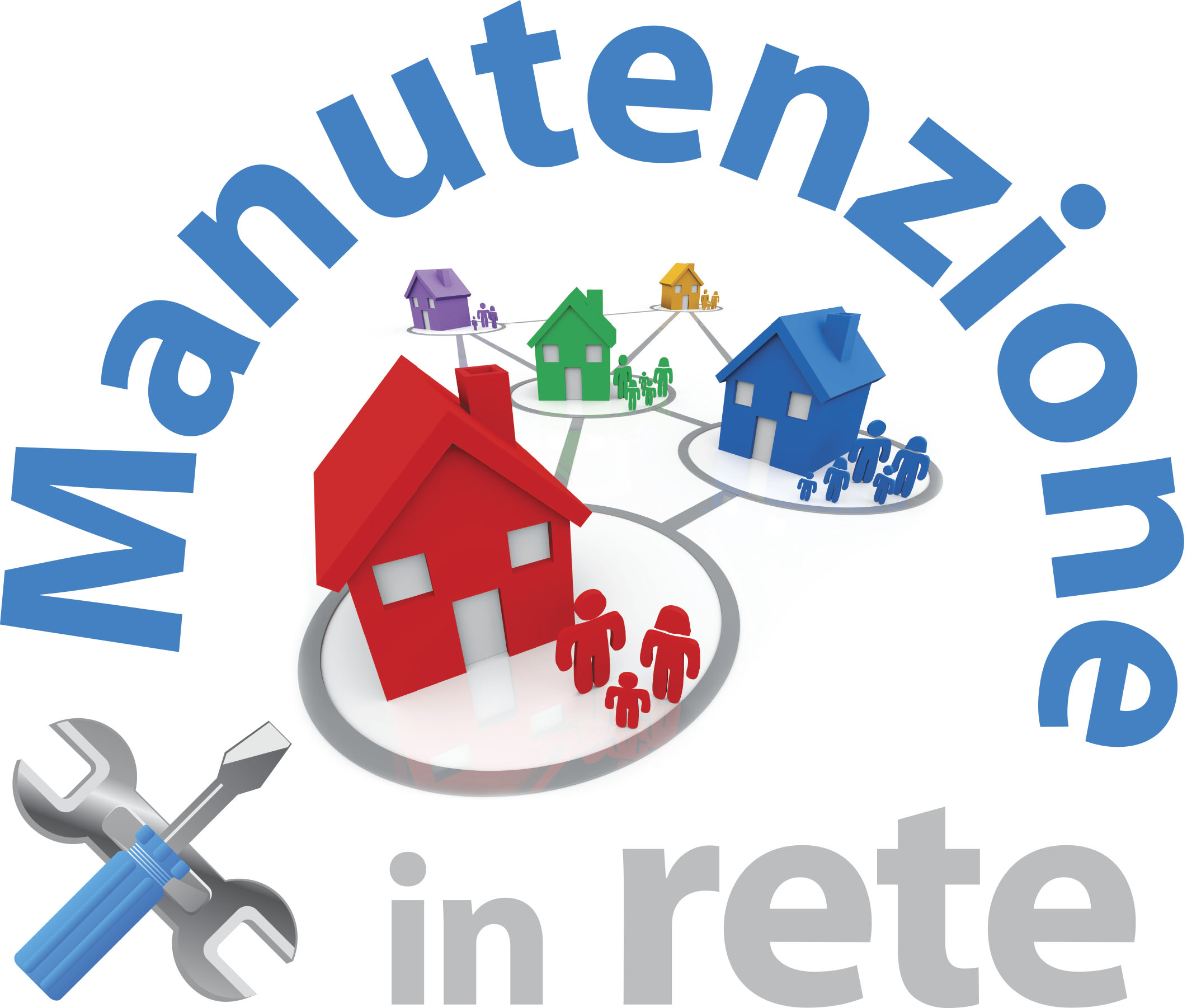